South Yorkshire Maths Hub is conducting a workgroup using Bars to translate worded problems into models to improve students’ Problem Solving skills at KS2 & 3. Additionally the group is investigating the use of a bar model puzzle practice app (Bar Logik) to familiarise students with the reasoning behind solving problems using bars, and reflecting on the relative impact of each.

This workshop will give participants a flavour of the different problem solving lessons trialled with learners and try out some of the problems for yourselves. There will be an update on how schools feel this is impacting on their learners so far.

There will also be an opportunity to trial / see in action the Bar Logik practice app and reflect on how this has been impacting on South Yorkshire schools and how it might support your learners mathematical reasoning skills.
Solving worded problems using bar models
A presentation by Pete Sides
April 2017
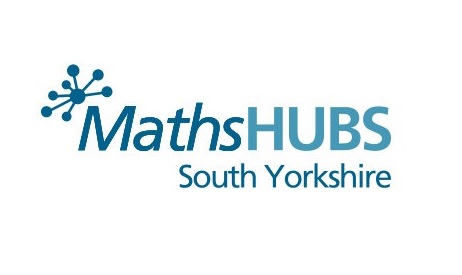 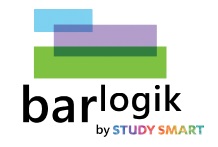 Learning from each other; 
locally, nationally & internationally

Helping teachers to develop 
as reflective practitioners
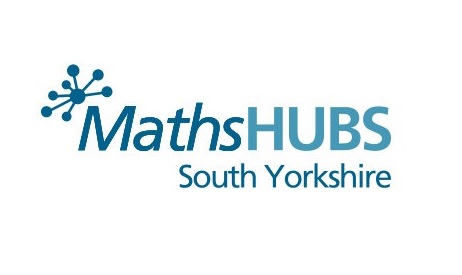 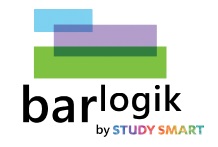 Proposal for the work group
Implement a problem solving learning strategy to explore the specific aspect of bar modelling in a flexible but structured way
Share reflections and encourage a collaborative dialogue and wider exploration of classroom practice

Develop a set of proposals for schools to implement a similar successful strategy, supported by appropriate teaching materials.
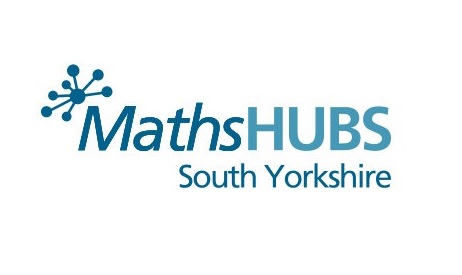 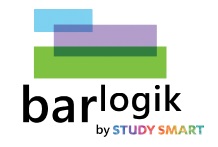 Intended outcomes for teachers
By using bar models with their students in this way ….

Teachers to appreciate the positive effect of using diagrammatical representations of mathematical structures
Teachers will be encouraged to incorporate more problem solving & reasoning experiences into their lessons
Teachers experience greater collaborative dialogue and reflection with other colleagues
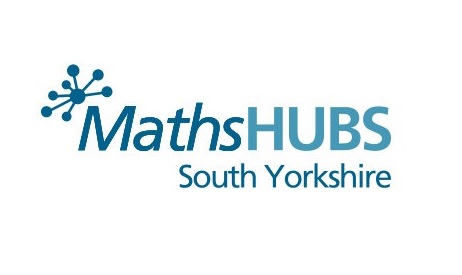 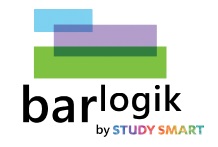 Intended outcomes for learners
By learning to use bar models in this way …. 

Learners experience more explicit problem solving and mathematical reasoning
Learners develop greater confidence in tackling worded problems
Pupils gain a deeper sense of number and pre-algebra structures
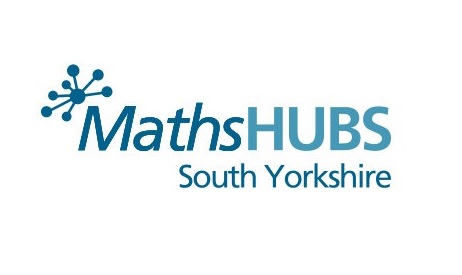 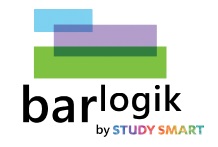 Hypothesis
Bar Models can significantly support the development of students’ mathematical progress.
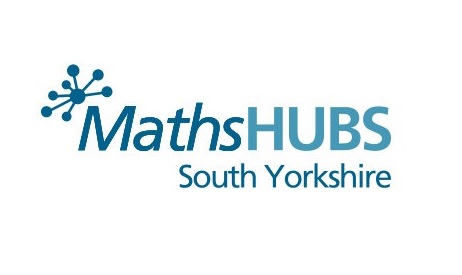 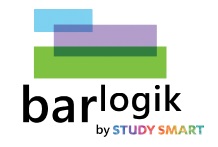 Theo and Phoebe each have some candy bars. Theo has 9 fewer candy bars than Phoebe. In all they have 35 candy bars.
9
Theo’s candy bars
35
Phoebe’s candy bars
Mum is 28 years older than Will. Mum is 4 years younger than Dad. Their total ages is 84 years.
28
Mum’s age
Will’s age
84
Dad’s age
4
Charlie started saving some money on Monday.
Each day she saved £2 more than the previous day.
By Friday of that week she had saved £35
35
2
2
2
2
2
2
2
2
2
2
Money saved on
Fri
Thur
Tues
Wed
Mon
C
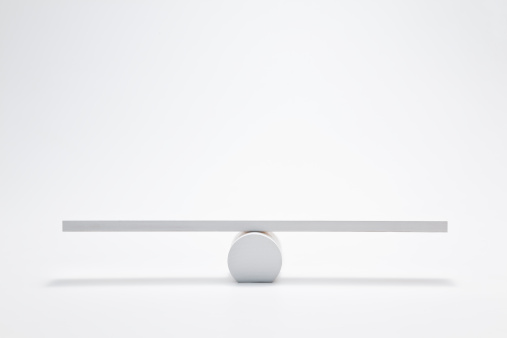 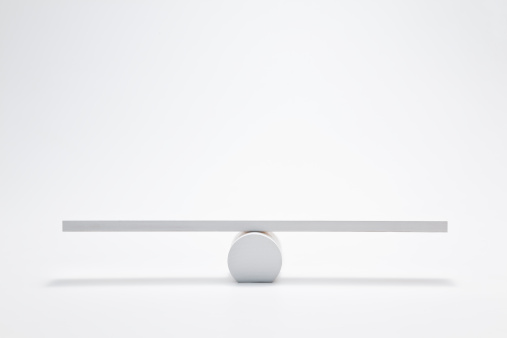 B
1kg
3kg
14kg
C
B
A
A
A
2
A
1
B
14
2
C
Generic lesson strategy
Address one problem/arithmetical structure as a whole class
Introduce basic structure with exemplar question(s)
Explore as a class and draw out key elements
Mini-practice

Introduce procedural variation
Explore as a class and draw out key elements 
Mini-practice

Independent mixed practice
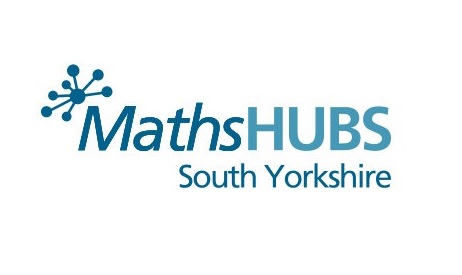 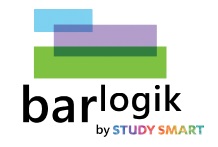 Problem structures
One model contains numerous possible problem or arithmetical structures
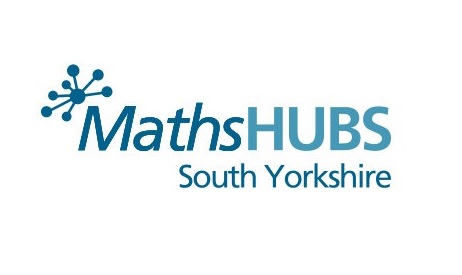 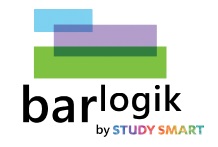 Procedural variance
Andy has three pets and Bobby has four pets. 
How many do they have altogether?

Mia and Daisy have nine sweets altogether. 
Mia has six sweets, how many does Daisy have?
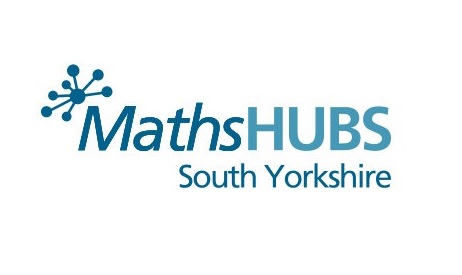 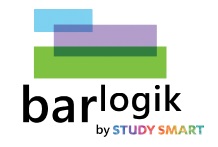 If two-thirds of a number is 90. What’s the number?
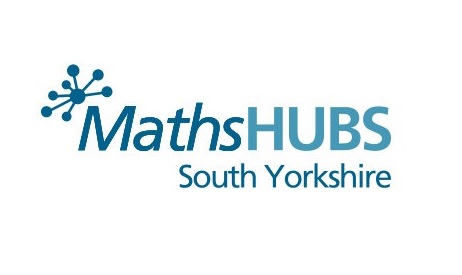 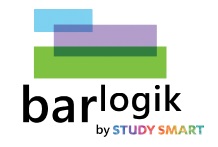 Communicating a solution
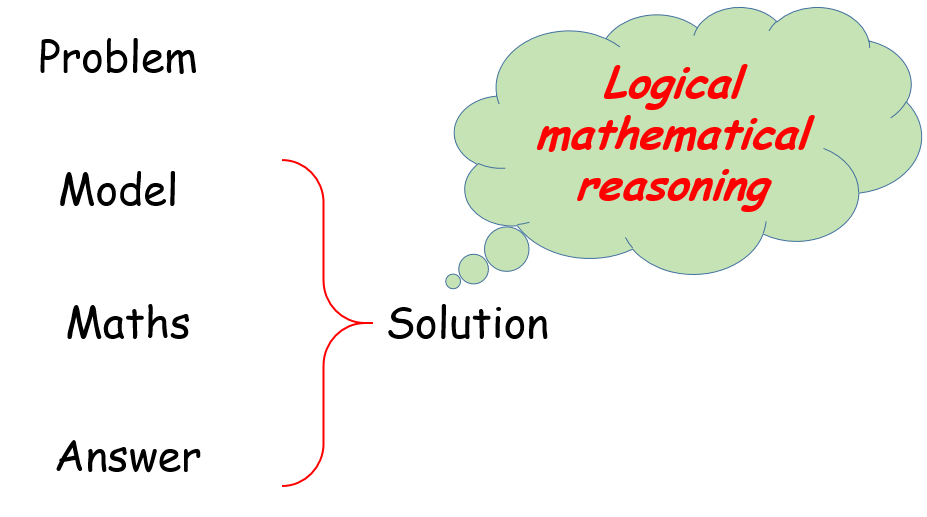 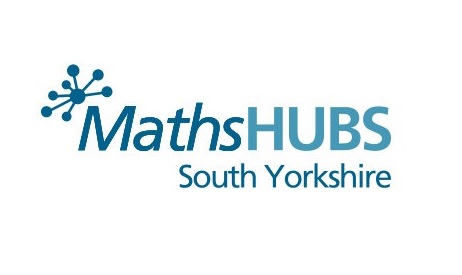 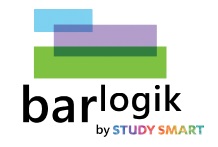 Using IRIS Connect
To share questions
To share teaching materials
To share reflections
All schools can access FREE materials.

Username: SYMH
Password: password
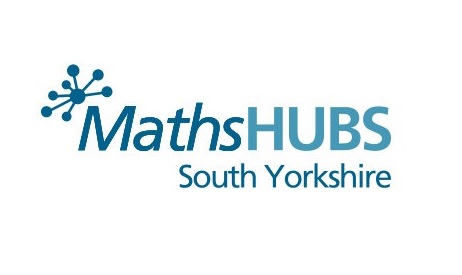 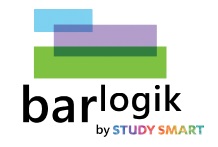 Using Bar logik
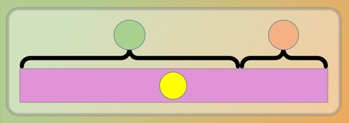 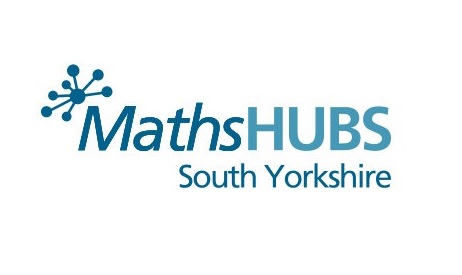 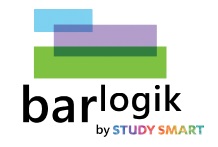 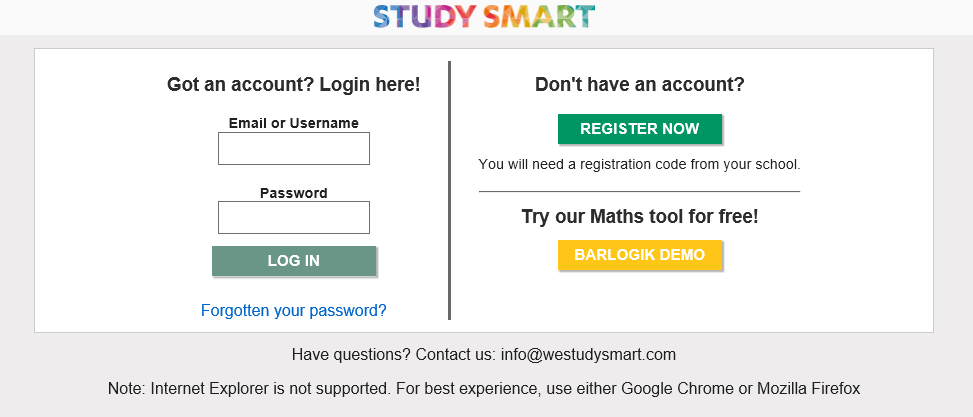 westudysmart login username: DemoUser
				password: smartpasswordmaths
Hypothesis
By using Bar Logik and Proportional Logik learners will become more familiar with the bar model structure and mentally solving unknowns.
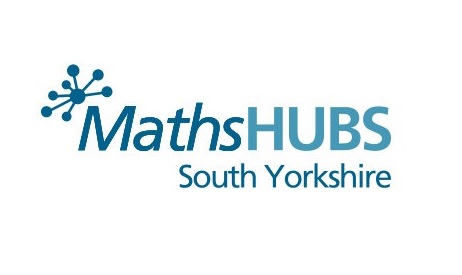 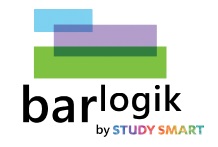 Next steps
Gather more schools reflections
Develop and share wider variety of questions
Assess impact on teachers & learners

Develop materials & recommendations for schools
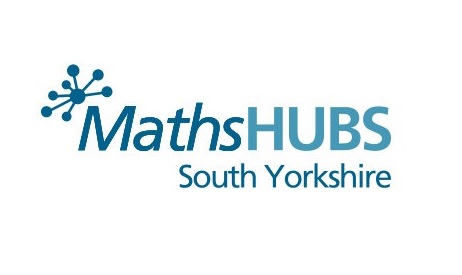 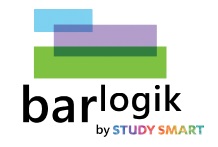 Materials
A4 sheet with

4 exemplar questions
Maths bee questions -